Arizona-Sonora Transborder Cooperation
Transnational Cooperation in the Arizona-Sonora Mega Region January 17th, 2024
[Speaker Notes: Icons can be replaced to support your presentation.

Find additional icons to use for this slide]
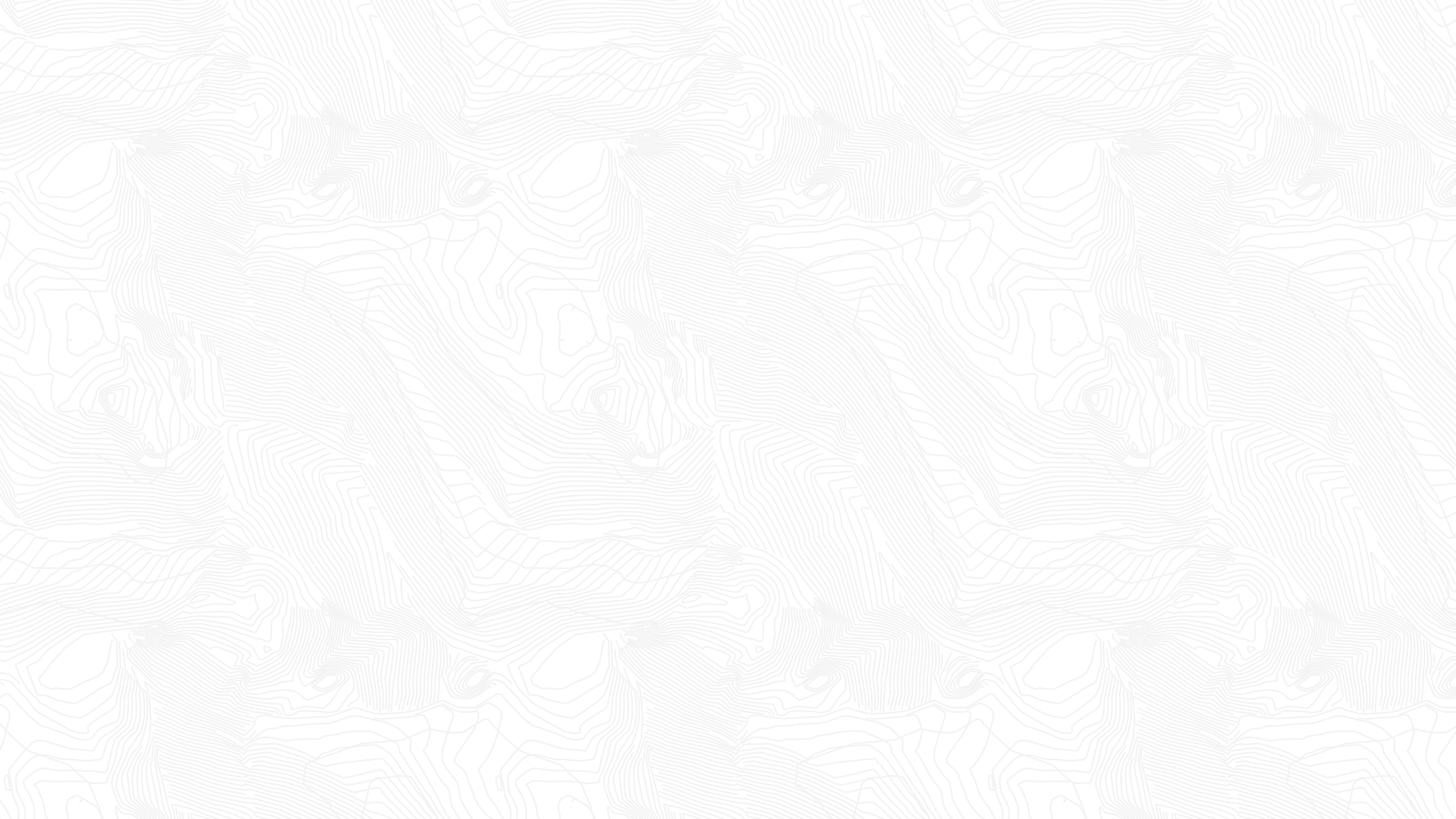 Cross Border Collaboration- U.S.-Mexico and Arizona and Sonora Relations
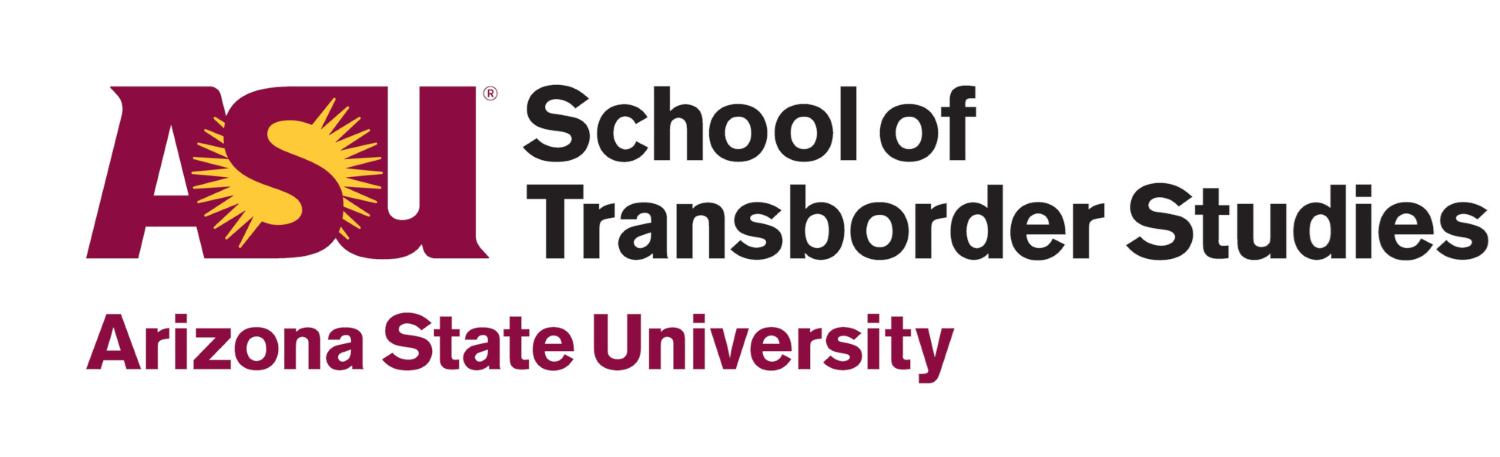 Irasema Coronado, Director and Professor
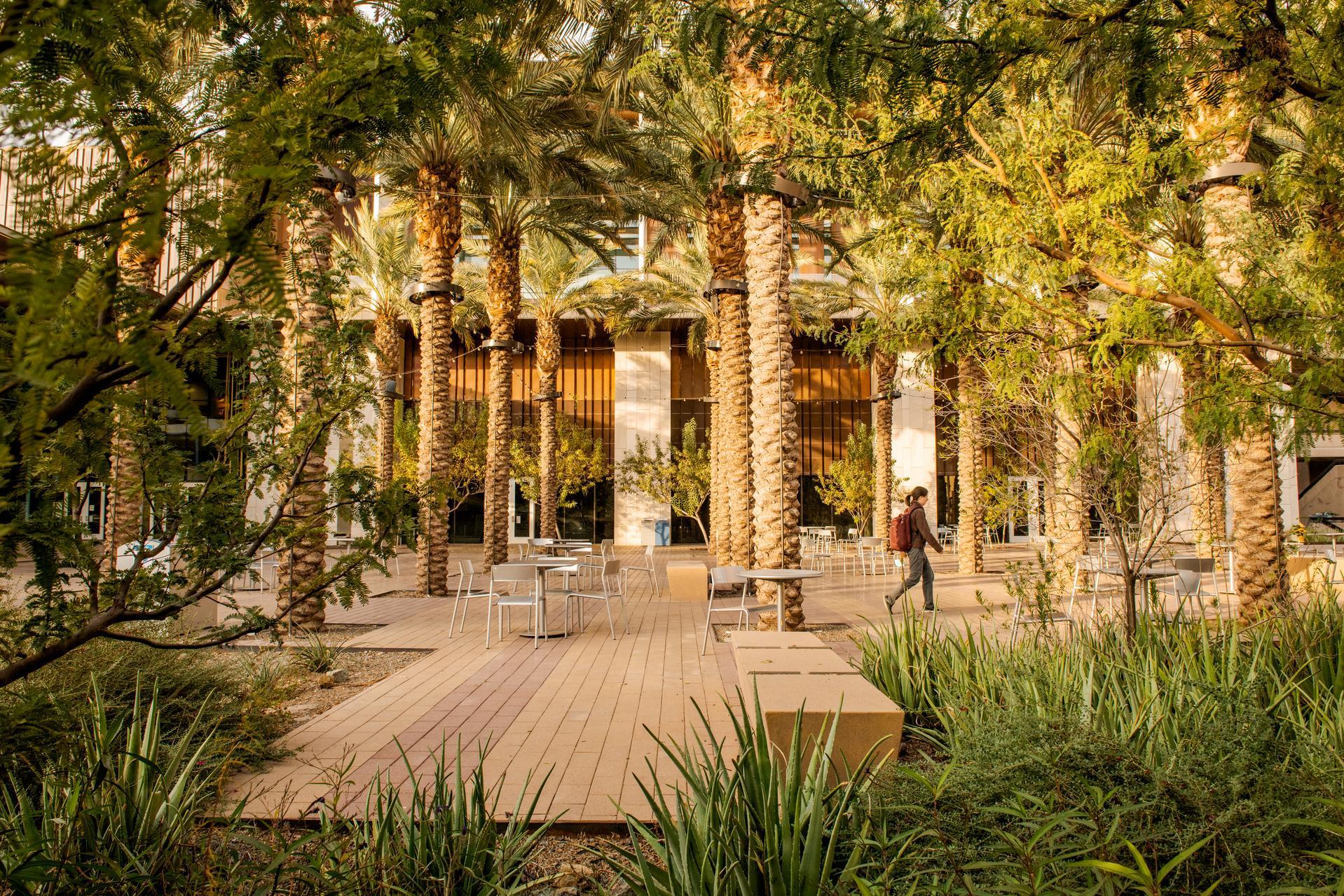 Room for a title if one is needed
Degrees in Transborder Studies
Bachelor’s
Master’s
Ph.D.
Always recruiting students!
[Speaker Notes: Photos can be replaced to support your presentation. 

Find additional images to use for this slide]
U.S.-Mexico trade totaled approximately $415.4 billion in first half of 2024 Mexico is Arizona’s top trading partner with $11.8 billion in imports and $8.0 billion in exports in 2023.
[Speaker Notes: Find additional images to use for this slide]
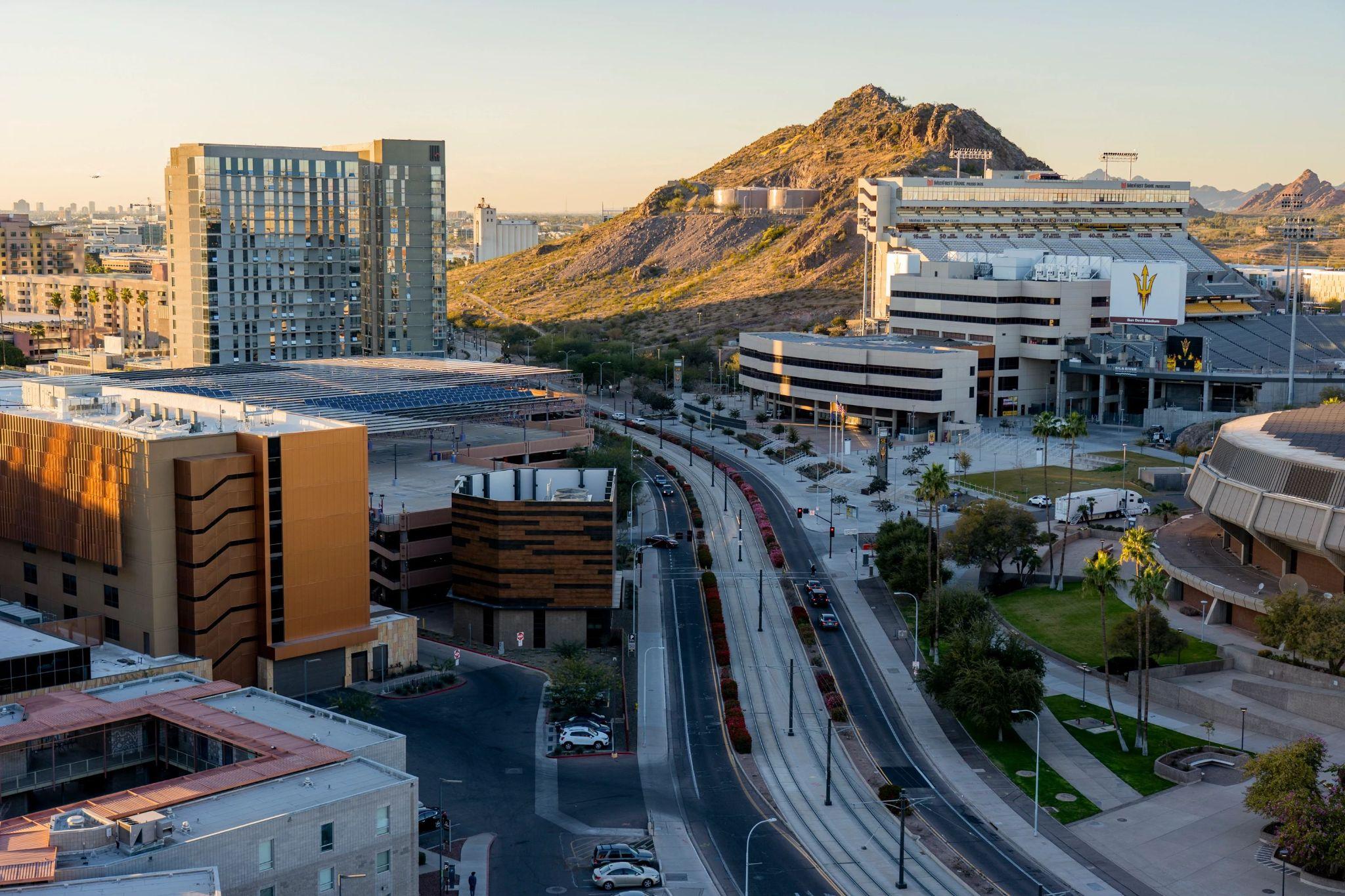 Cultivating human capital for the region
2. Advancing Regional Economic Development
3. Embracing Environmental, Social Governance Investing Principles
[Speaker Notes: Find additional images to use for this slide]
Importance of collaboration
Geographic proximity provides natural synergies in addressing cross-border challenges.
Common industries require aligned educational programs.
Enhance Competitiveness in global markets.
Joint training and certification programs (Faculty/Student exchanges to build bilingual and culturally aware professionals).
Strengthen expertise and shared curricula (Host joint conferences and workshops on regional economic strategies).
[Speaker Notes: Icons can be replaced to support your presentation.

Find additional icons to use for this slide]
Research and Development
Collaborative R&D projects.
Shared innovation hubs.
Cross-border Tech Clusters in different sectors.
Expand digital education through online and hybrid platforms.
[Speaker Notes: Icons can be replaced to support your presentation.

Find additional icons to use for this slide]
Action Plan
Develop a Binational Funding Model: State governments, Private sector, Grants, Paid Internships for students, Institutions of higher learning can serve as catalysts for innovation, workforce development and economic prosperity, Arizona and Sonora can develop a model for international collaboration driving regional development.

Embrace Environmental, Social and Governance (ESG) principles: Commitment to sustainability and conservation of natural resources, Inclusive workforce programs, Economic equity, Transparency and accountability in collaborative projects, Foster partnerships that prioritize ethical labor practices, Promote sustainable and ethical economic development.
[Speaker Notes: Icons can be replaced to support your presentation.

Find additional icons to use for this slide]
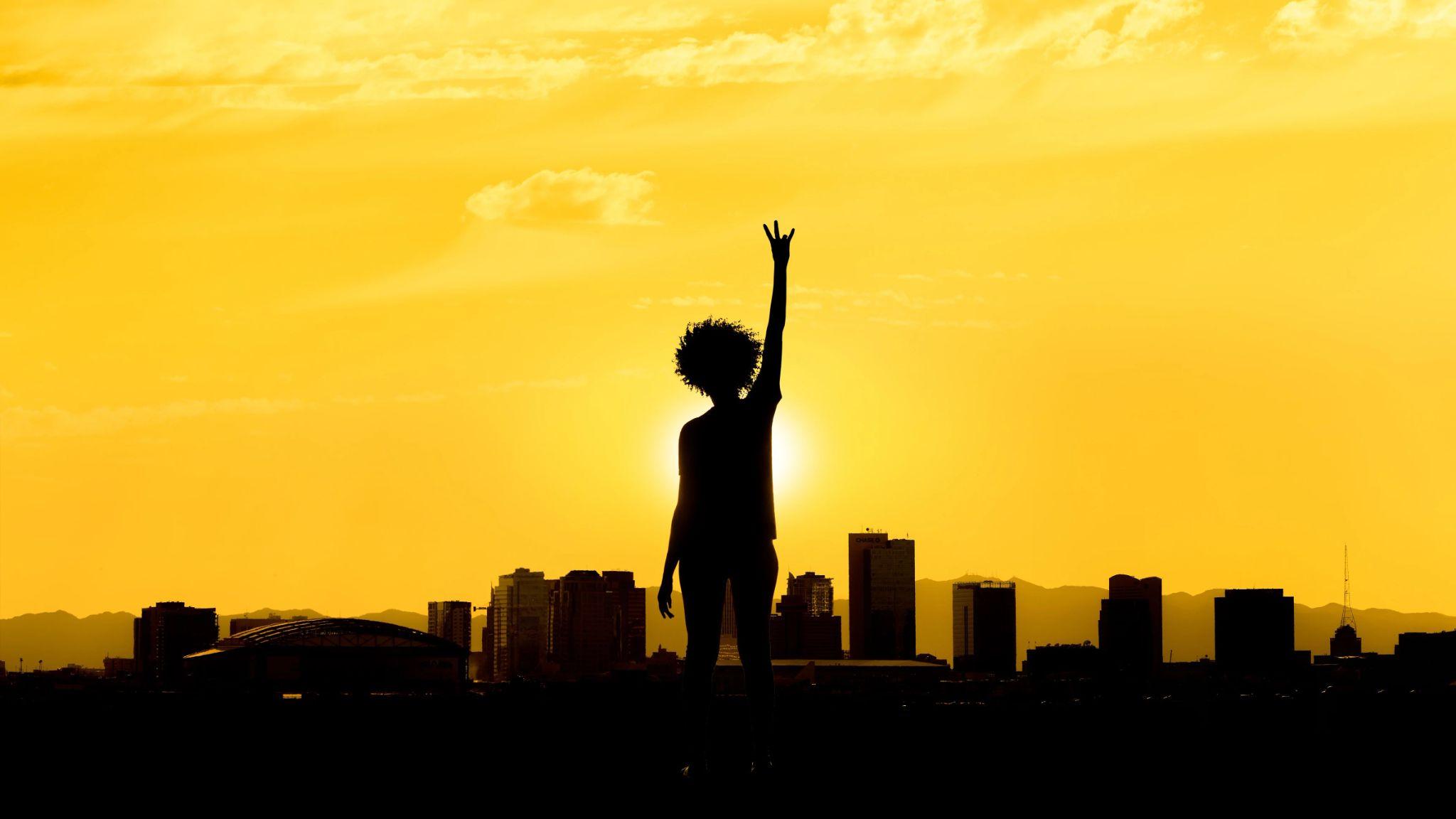 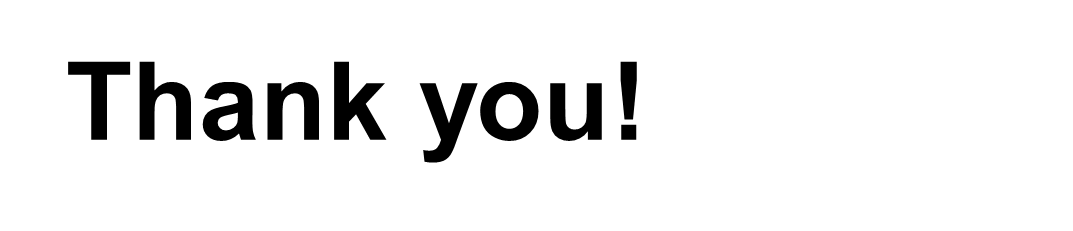 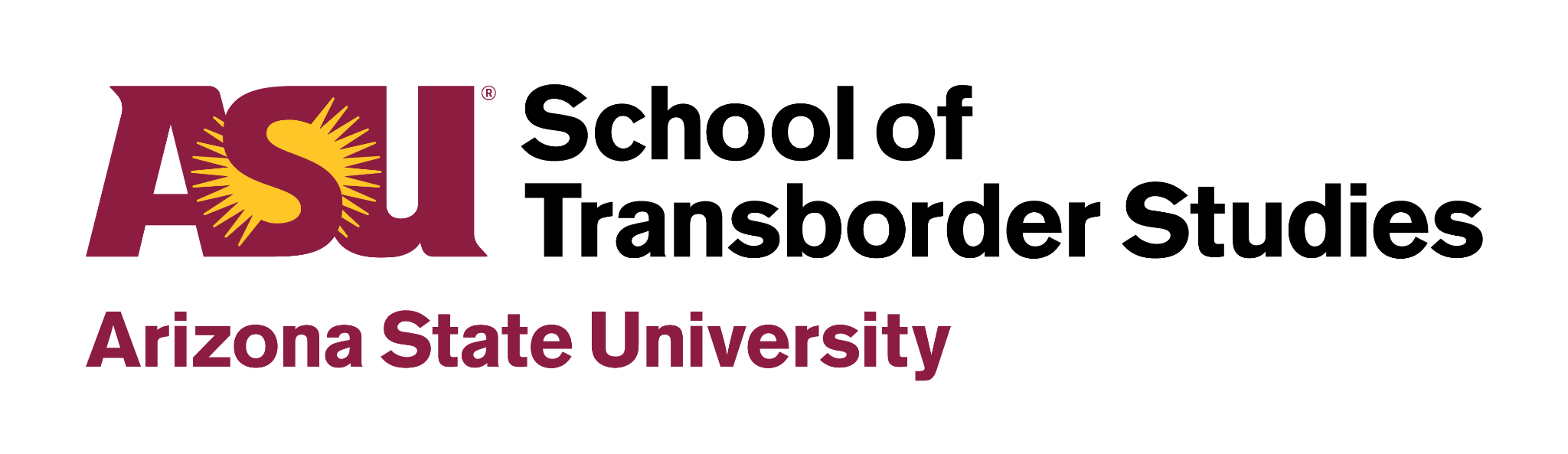 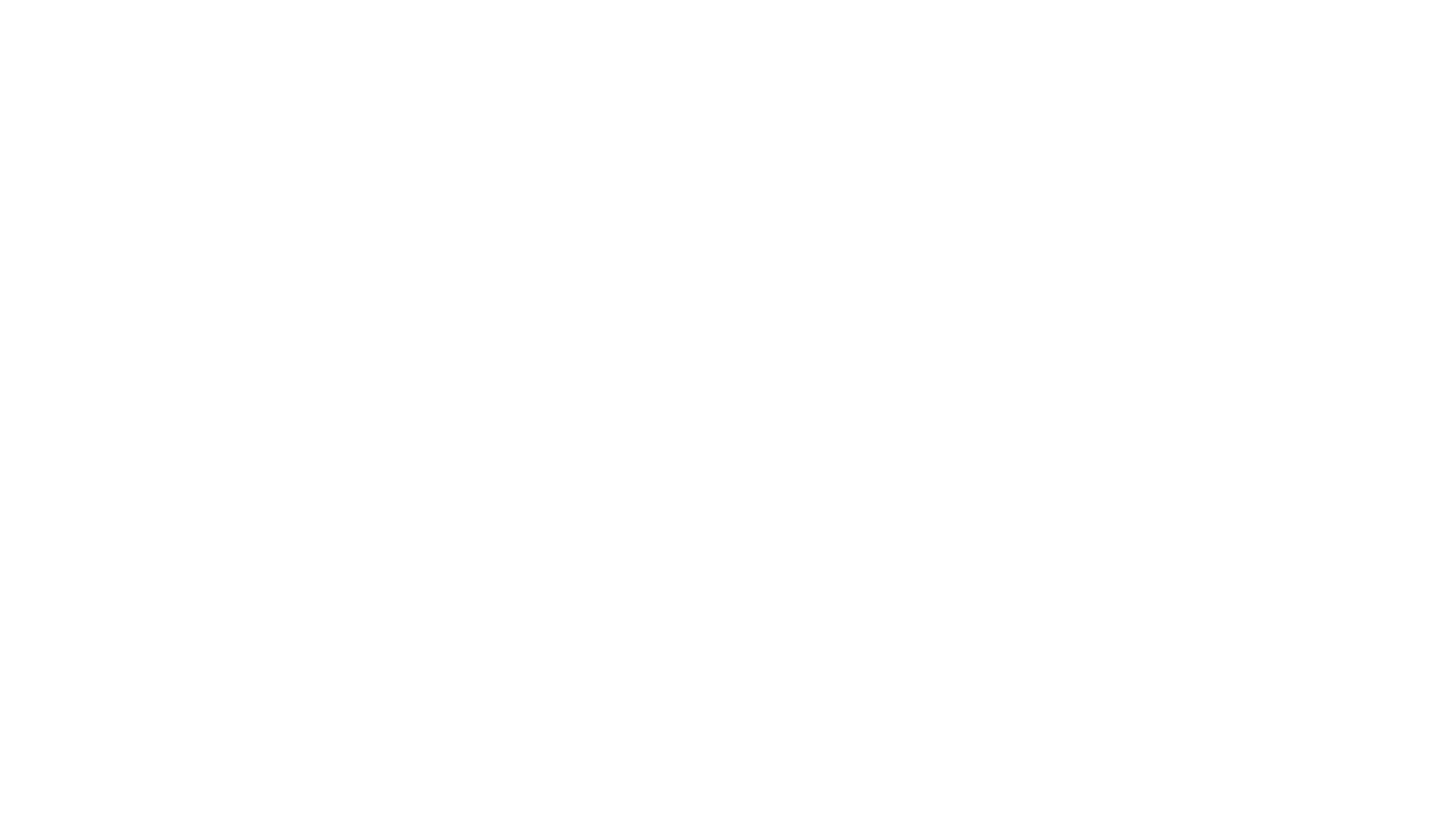